Тема: «Упаковка» брендовоїсторінки в соціальних мережах. Підготовка до маркетингових заходів.
Контент-маркетинг: що це

Контент-маркетинг – це створення та поширення якісного контенту з метою підвищення довіри клієнтів. Контент-маркетинг, на відміну від традиційної реклами, пропонує користувачам якісний матеріал і лише знайомить їх з продуктом, а не нав'язує його.
Створення корисного контенту допомогає завоювати довіру аудиторії, а коли люди знають і довіряють бренду, вони охоче купують товар знову і знову.
Окрім довіри, контент-маркетинг:
зміцнює лояльність аудиторії;
забезпечує високу окупність інвестицій проти традиційних маркетингових тактик, серед яких холодна email-розсилка, реклама в соціальних мережах або пошукова.
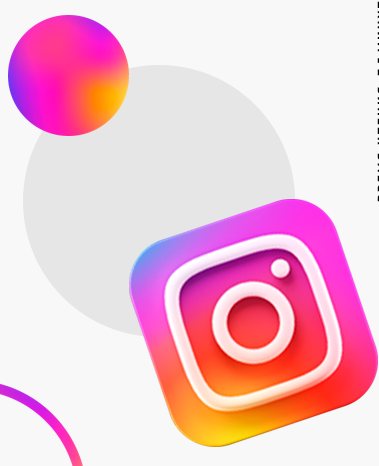 Як працює контент-маркетинг
Задача контент-маркетингу – перетворювати відвідувачів сайту на ліди. До речі, якщо порівняти з традиційною рекламою, то контент генерує в три рази більше клієнтів.
Існує 4 етапи купівельного циклу:
усвідомлення – у людини з’являється потреба в товарі, але він ще не знає, як її розв’язати;
дослідження – користувач розглядає різноманітні варіанти, знайомиться з оглядами та відгуками, просить знайомих порекомендувати продукт;
розгляд – на цьому етапі людина порівнює товари різних постачальників;
покупка – вирішує на користь одного товару.
Якщо традиційна реклама допомагає на третьому та четвертому етапі, то на двох перших залучений контент-маркетинг. От як це працює:
контент приваблює нових користувачів, які раніше не знали про вас;
публікації, відео або статті викликають зацікавлення, користувач підписується та стає постійним читачем/глядачем;
згодом він починає довіряти вам та робить першу покупку;
якщо ви пропонуєте якісний товар та ще й відмінне обслуговування, користувач здійснює ще одну покупку та стає постійним клієнтом;
продовжуючи отримувати корисний контент та якісний продукт, постійний клієнт стає адвокатом бренду. Він залишає гарні відгуки та рекомендує вас знайомим.
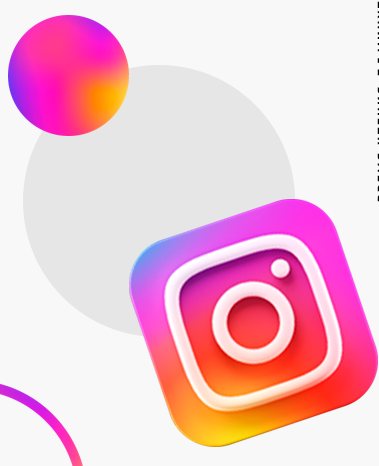 Контент - інформаційне наповнення сайту (сторінки), який направлений на цільову аудиторію з метою приваблення потенційних клієнтів та мотивації їх до купівлі товарів або замовлення послуг.
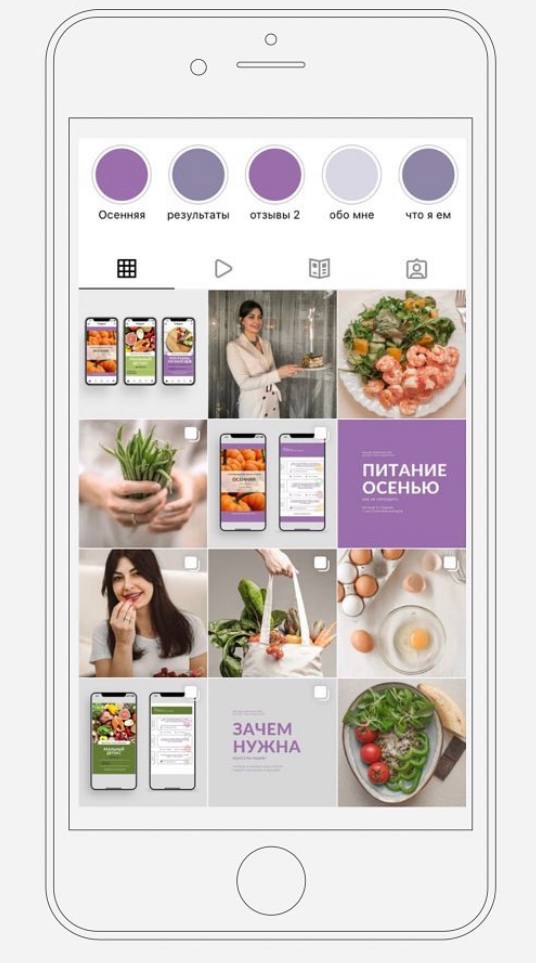 Контент складають: 
фото 
відео 
тексти 
імидж 
брендинг 
методи залучення (вовлеченность)
воронка продажів
Основні складові контенту
Визначення тематики
Аналіз конкурентів
Контент-план
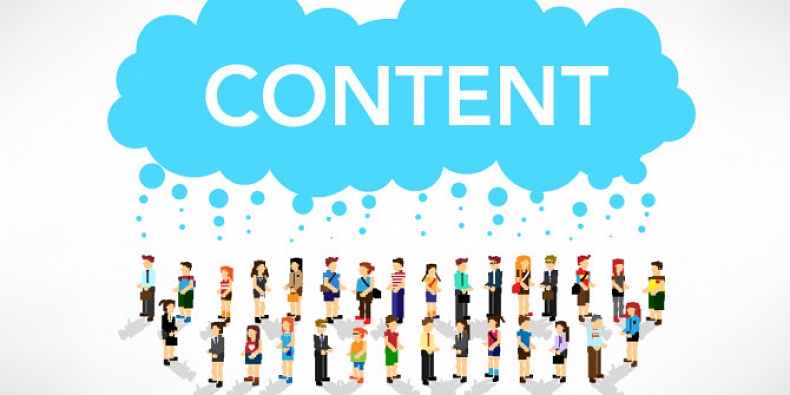 Види контенту
Контент, що продає
Інформаційний контент
Розважальний контент
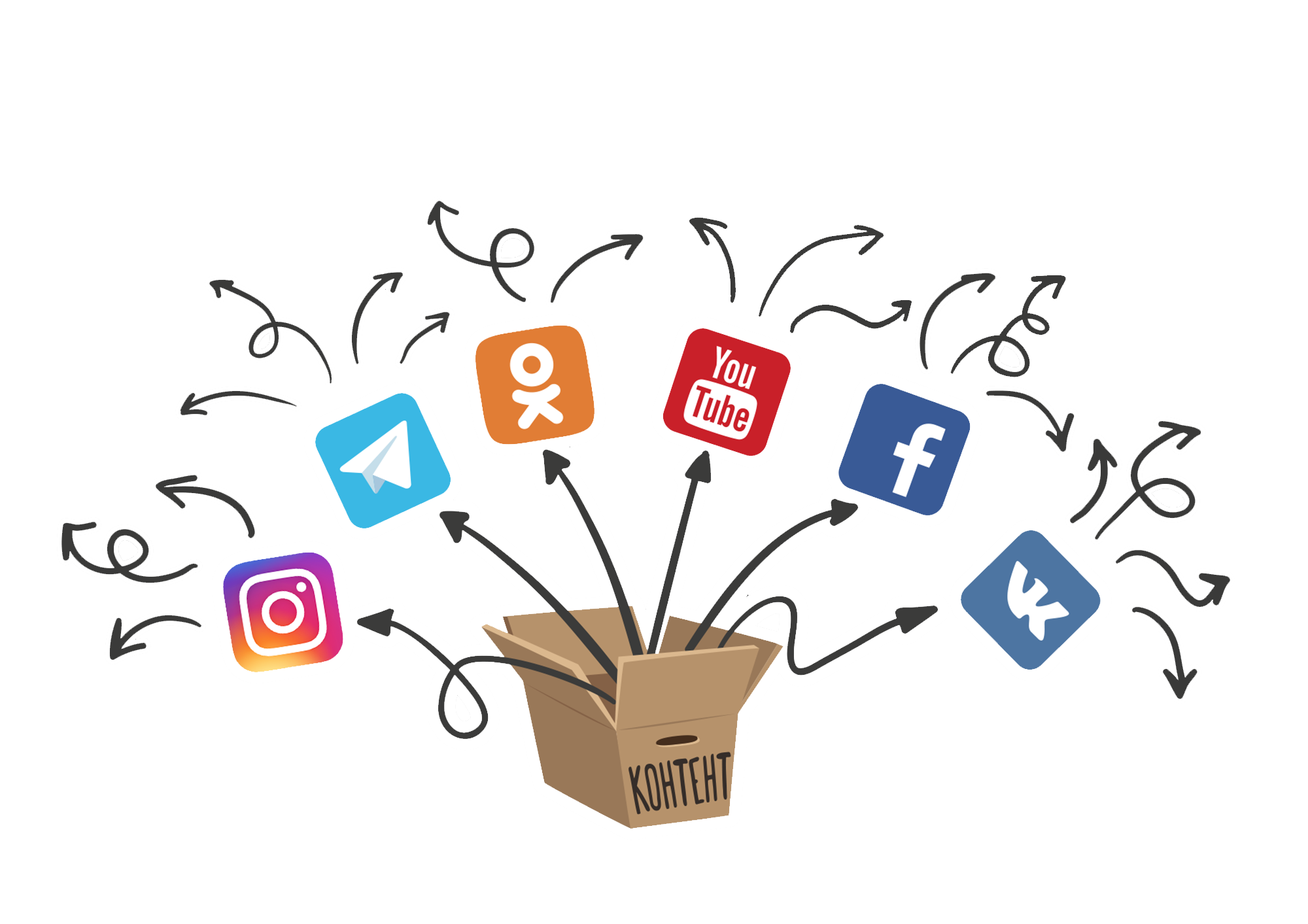 Для успішного облікового запису оптимальним є : 40% інформаційний, 40% продає і 20% залучає.
40% контент, що продає - сприятимуть створенню стабільного потоку клієнтів і залученню нових на сторінку магазину. Також такий контент буде підвищувати попит на продукт на ринку
40% інформаційного контенту буде стимулювати підписки на аккаунт. Даний тип контенту буде знайомити потенційних споживачів з товаром, пояснювати унікальність торгової пропозиції бренду, інформувати про новинки та відповідати на найактуальніші питання для підвищення лояльності і впізнаваності.
20% залучення контенту буде стимулювати підписатися на аккаунт, з подальшою участю в житті аккаунта, активного комментінга і збереження публікацій. За допомогою даного контенту вдасться підвищувати і підтримувати рівень залученості вже існуючої аудиторії, привернути нових клієнтів і змотивуватиїх до покупки.
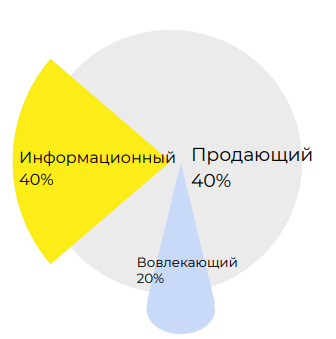 Створення контенту на прикладі магазину одягу
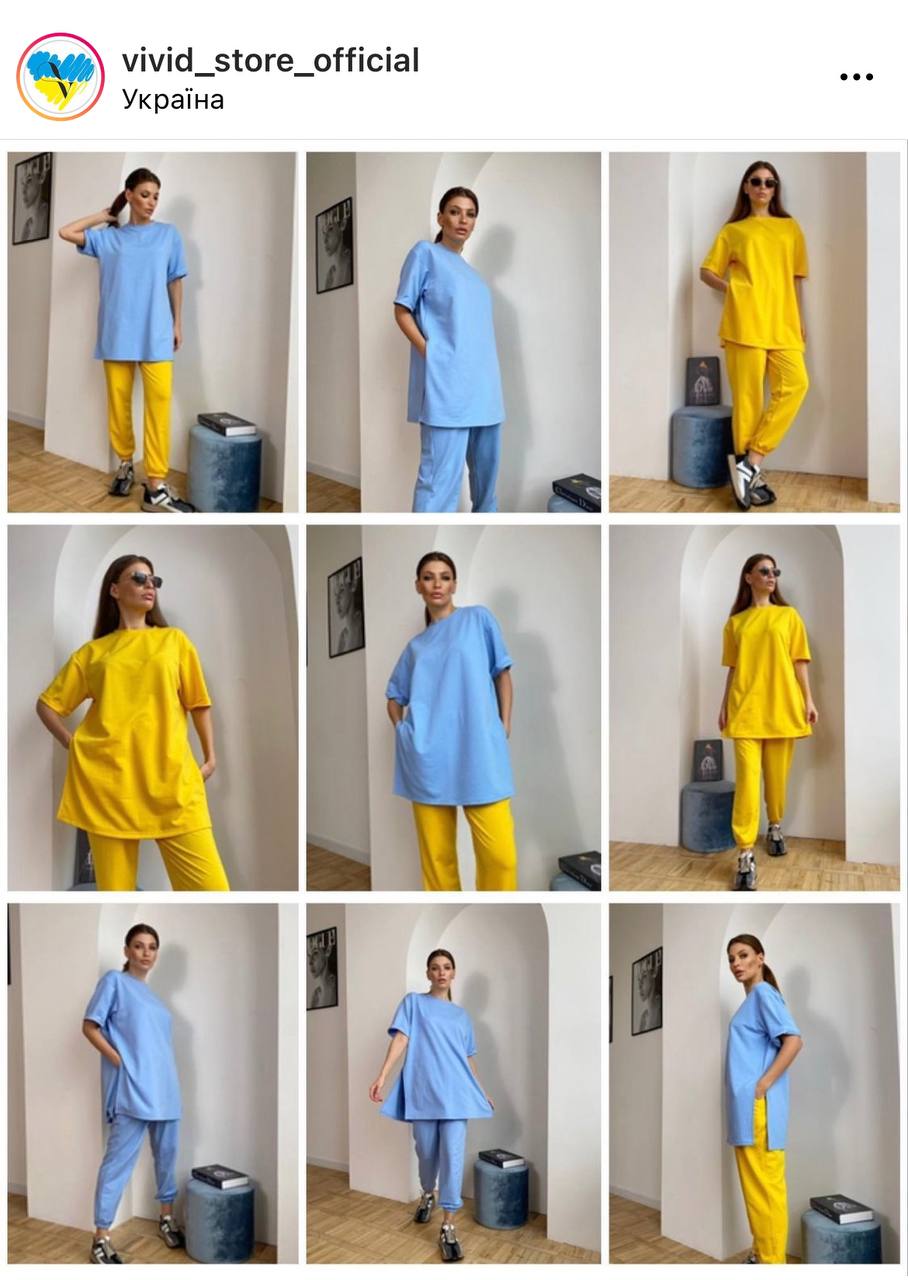 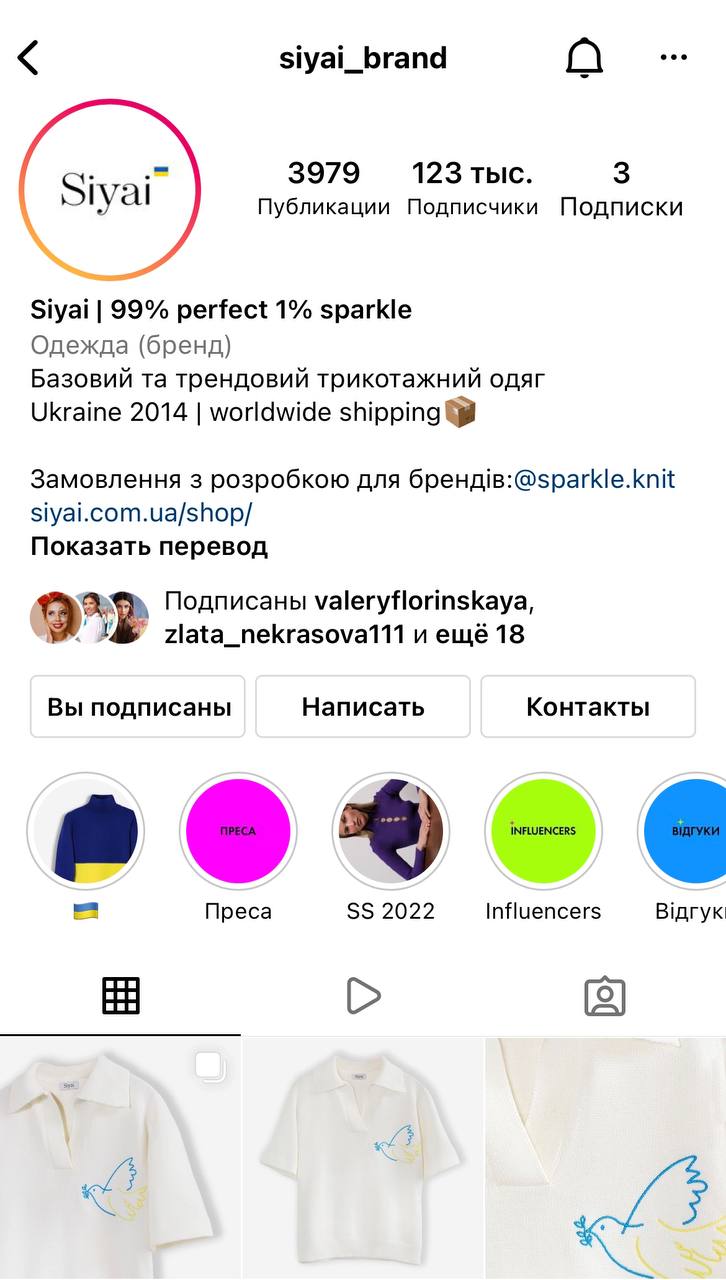 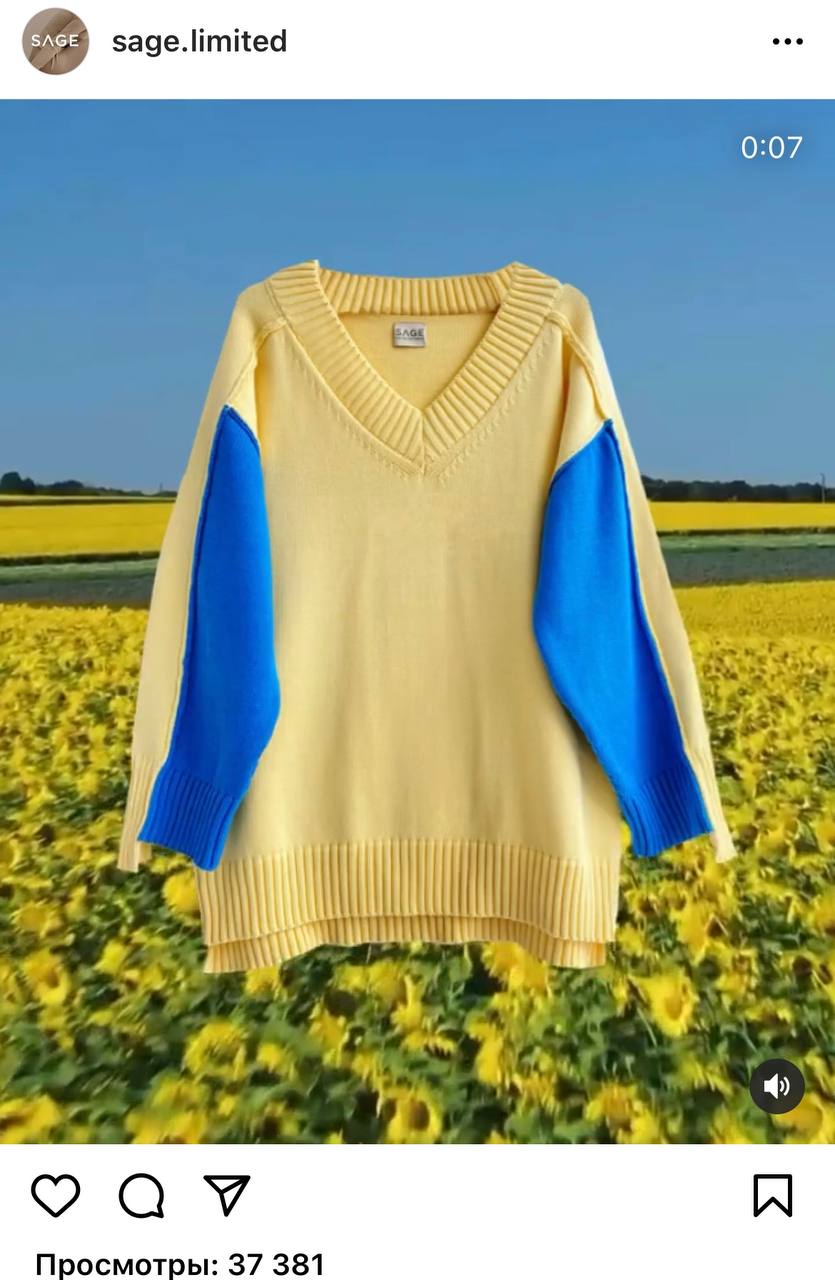 Інформаційний (40%):       Залучений (20%):
- ідея бренду
- актуальні тренди, поради
стиліста, новинки сезону,
- як правильно підібрати розмір
- за лаштунками (виробництво,матеріали)
- для кого створений бренд
- команда бренду
- анонси нових колекцій
- топ рейтинги і вибірки (топ-5аксесуарів, які
поєднуються з сукнею)
- результати опитувань та голосувань
FAQ (підбірка часто задаваних питань на
 певну тему та відповідей на них)
- гіф-анімації
- підбір образу для дівчат в залежно від типу фігури / зовнішності
- бекстейдж (репортажної зйомки) з фотозйомок
- відео в stop motion (додаток для створення відео)
- відео з наочним прикладом поєднання
речей між собою і створення стильних образів
- перетворення до / після
- розпакування в деталях
- організація марафонів, челендж
- конкурси на розіграш товару / знижки, а
також генерацію коментарів
Контент направлений на продаж (40%)
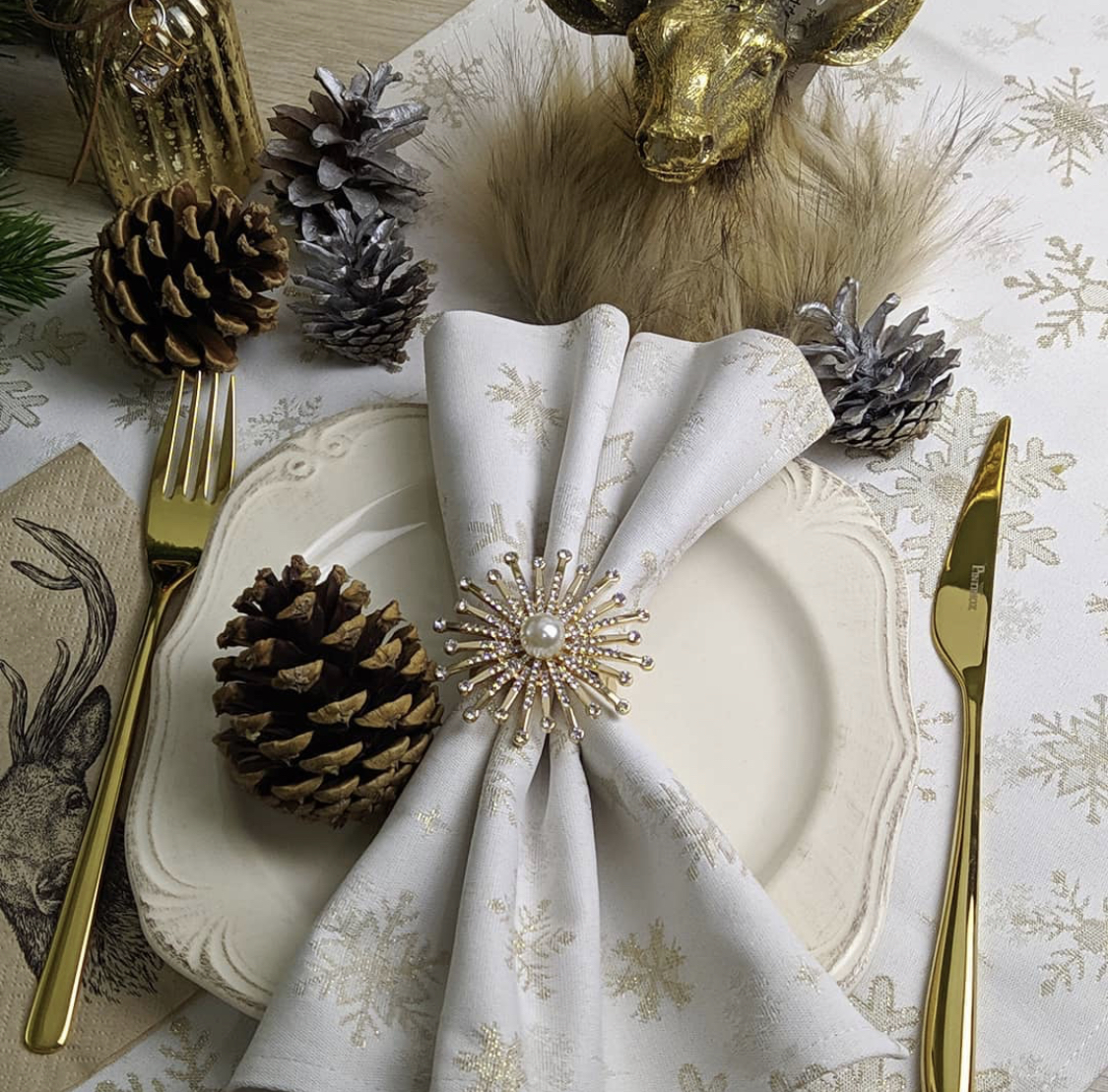 - фото товару на моделі на локації
- фото в деталях
- відео та фото-відгуки від лідерів думок
- акції та знижки та! Повідомлення про них
- обзори товару
- добірки популярних товарів тижня/ місяця
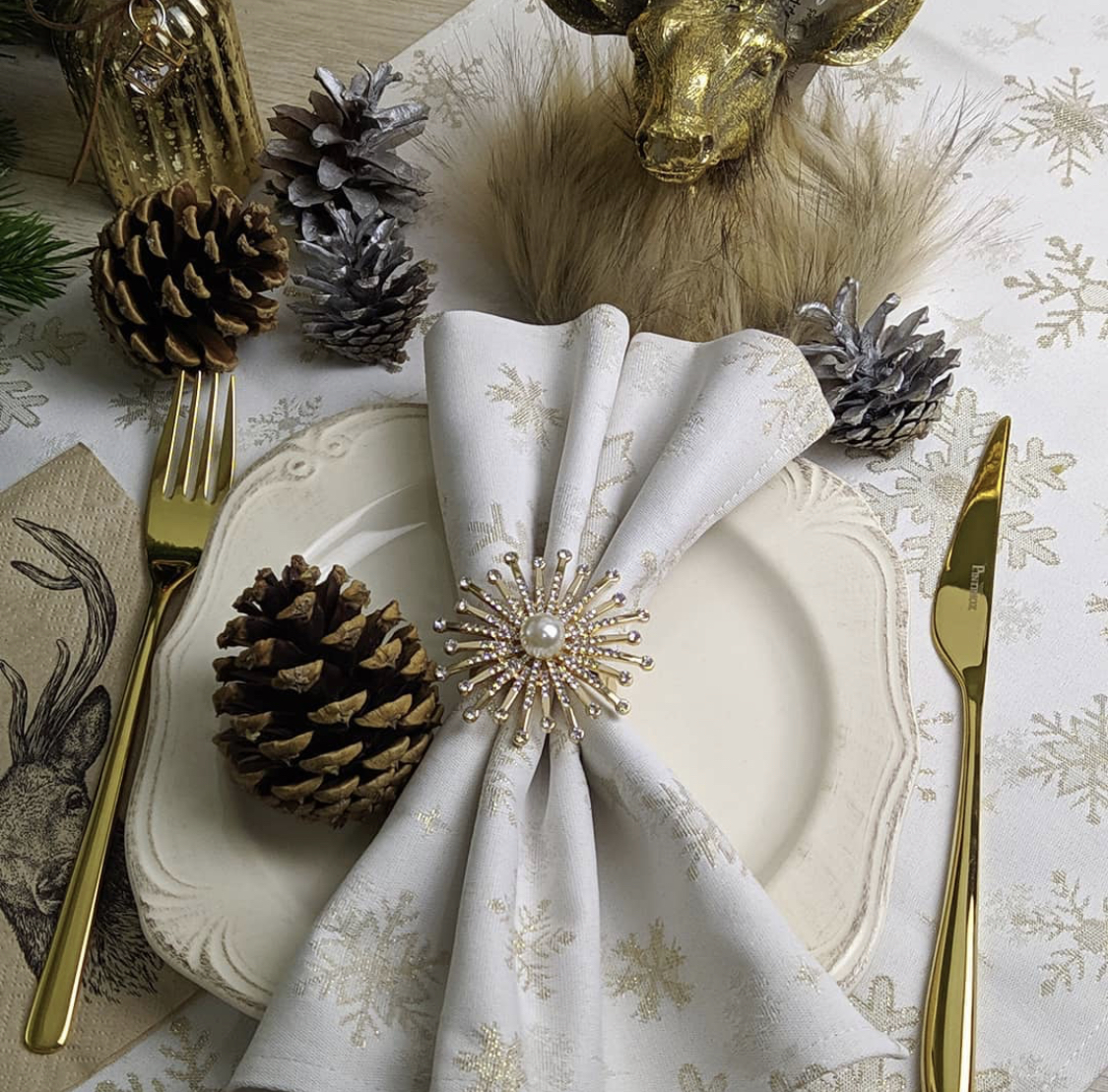 40% інформаційного контенту будуть стимулювати підписки на акаунт. Такий тип контенту буде знайомити потенційних споживачів із товаром, пояснювати унікальність торгової пропозиції бренду, інформувати про новинки та відповідати на найактуальніші питання для підвищення лояльності та впізнаваності, висвітлювати особливості ведення бізнесу, історію бренду тощо. А в сучасних умовах такий контент може надавати інформацію  про допомогу волонтерам, ЗСУ, переселенцям тощо.
40% контенту, що направлений на продаж, сприятимуть створенню стабільного потоку клієнтів і залученню нових на сторінку магазину. Також такий контент буде підвищувати попит на продукт на ринку, це зазвичай фото- і відеоогляд товарів з описом та ціною, в сучасних умовах, дієвим буде повідомити потенційних клієнтів, що частину коштів із продажу товарів надається на підтримку ЗСУ. 
20% контенту, направленого на залучення, будуть заохочувати підписатися на акаунт із подальшою участю в його житті, забезпечать активний коментинг і збереження публікацій. За допомогою такого виду контенту вдасться підвищувати і підтримувати рівень залученості вже існуючої аудиторії, привернути нових клієнтів і змотивувати їх до покупки.
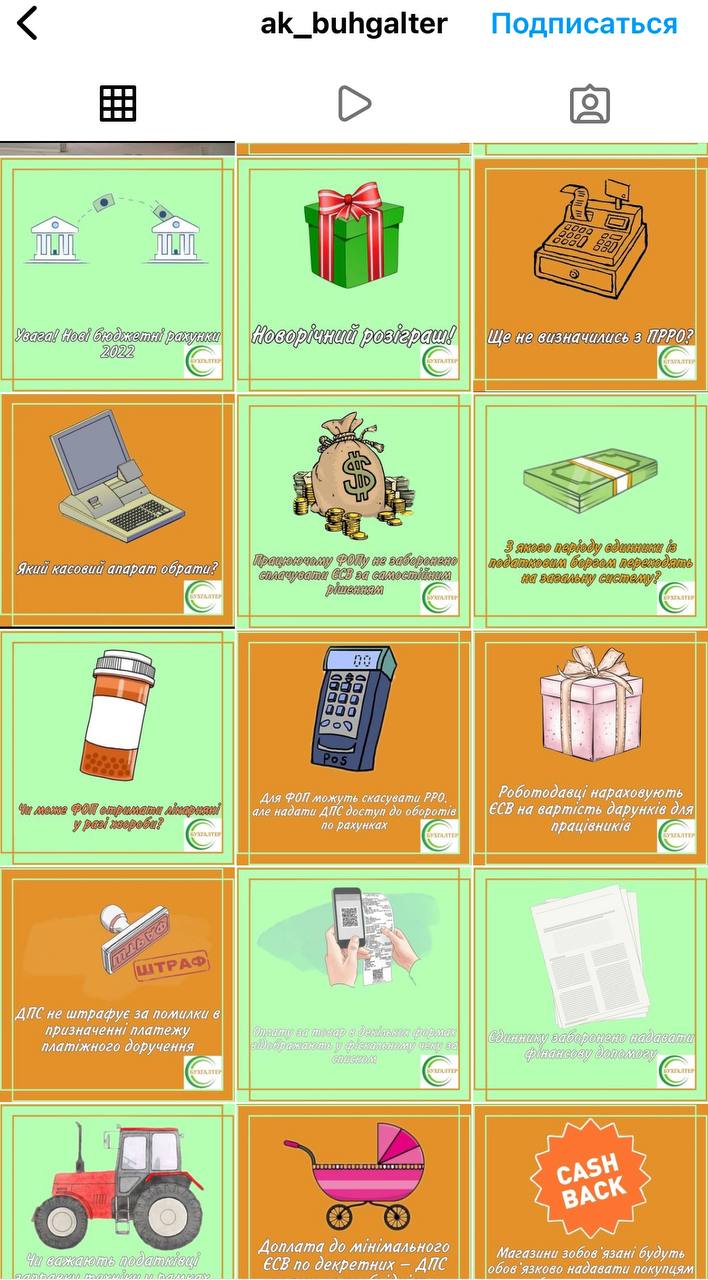 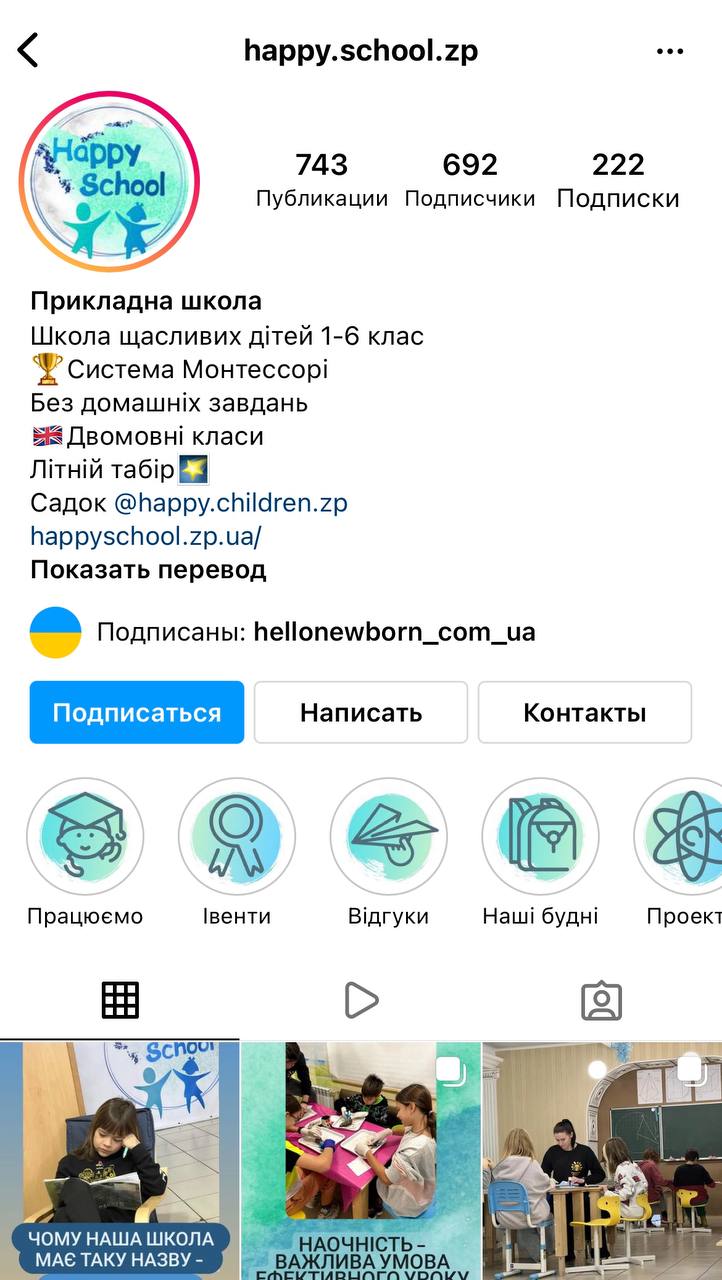 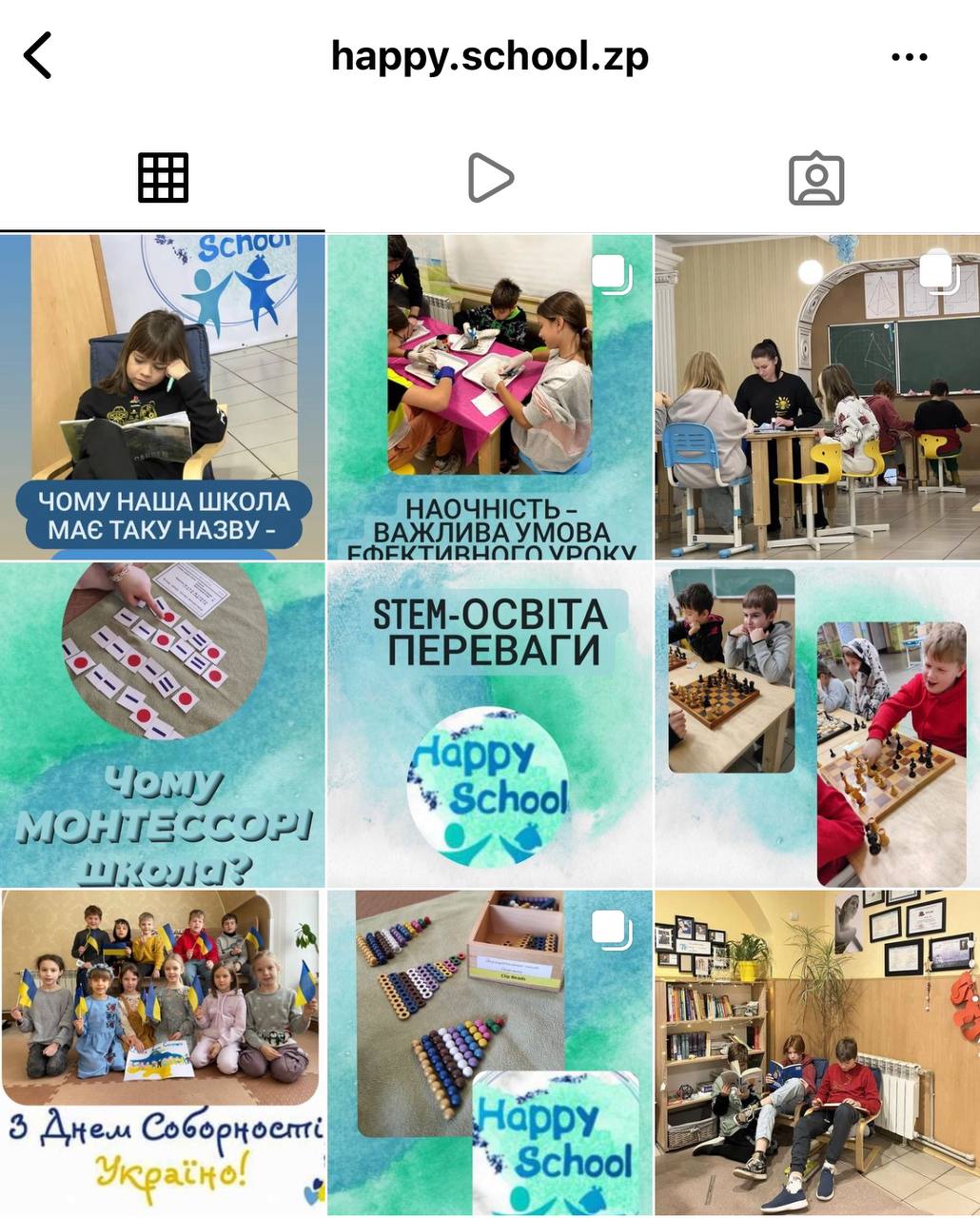 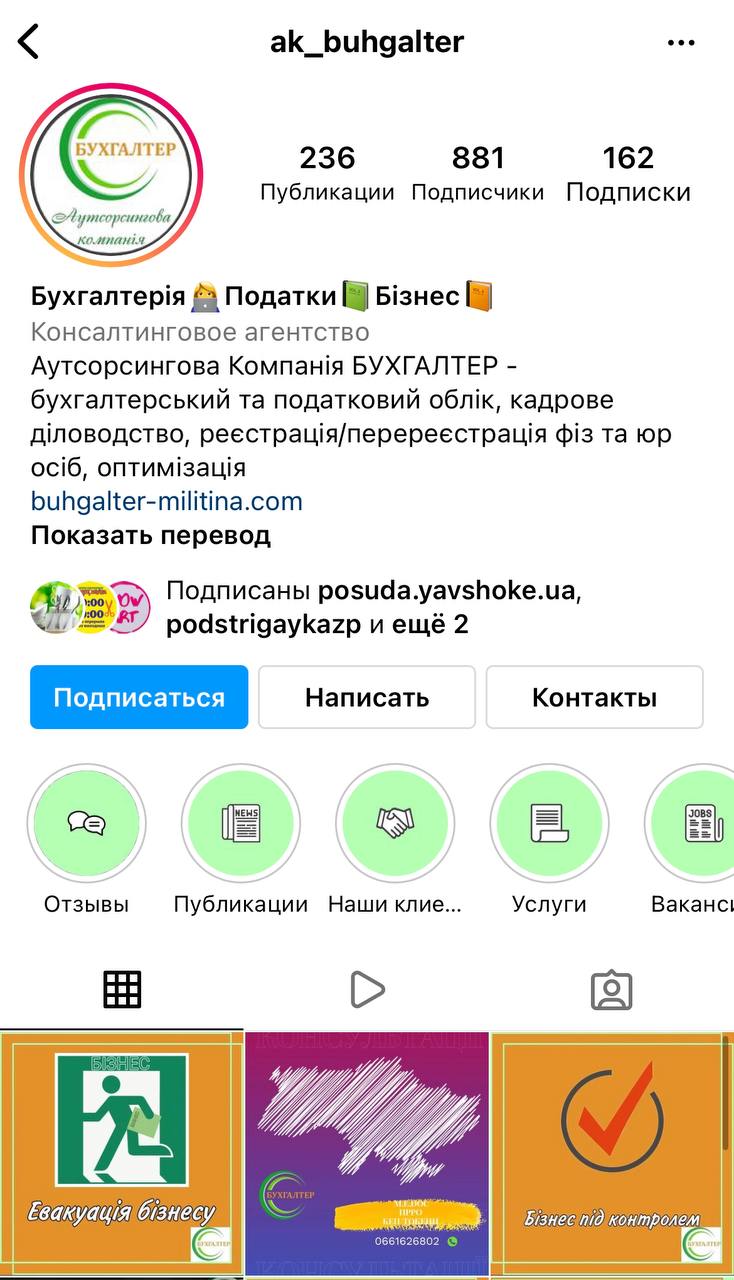 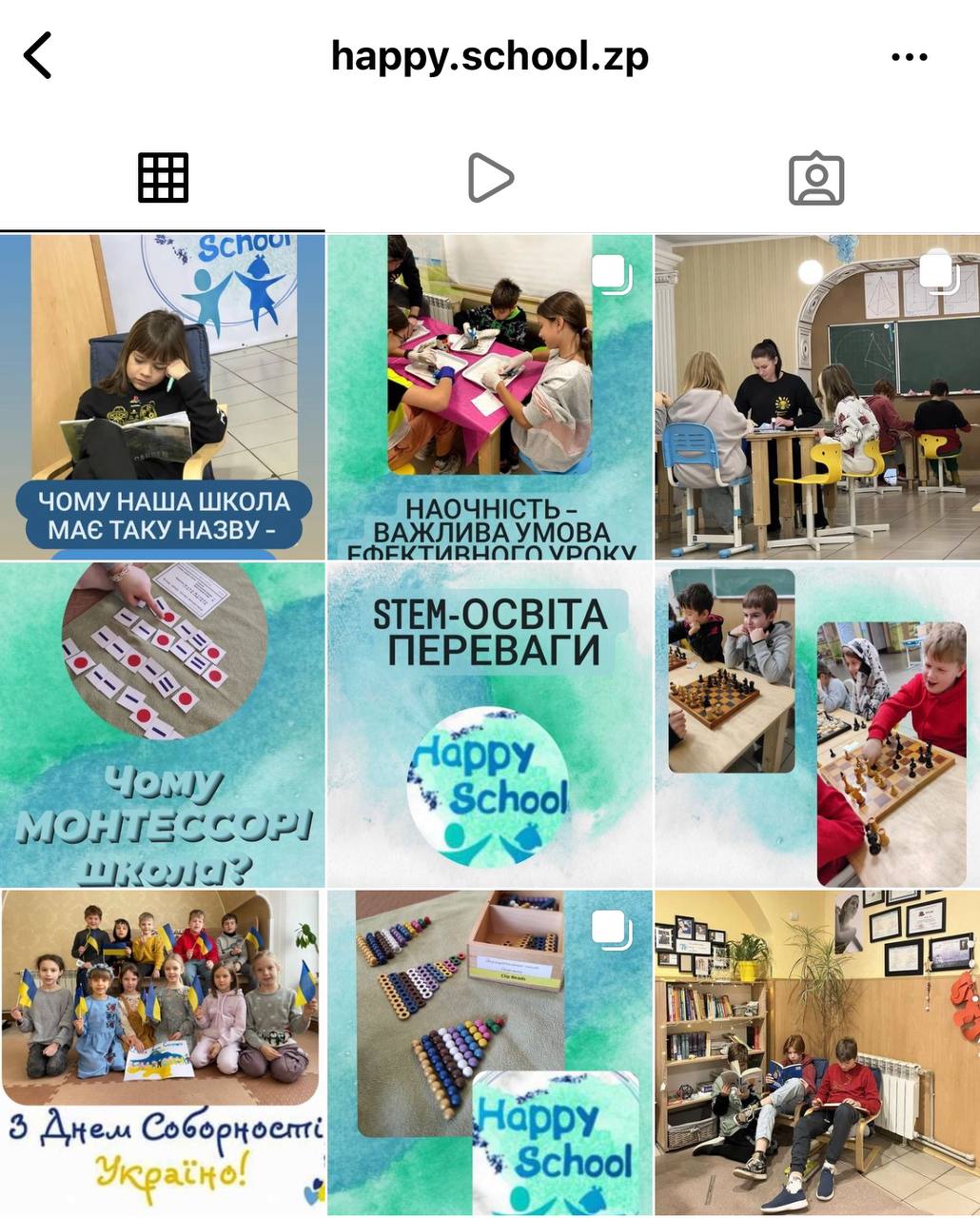 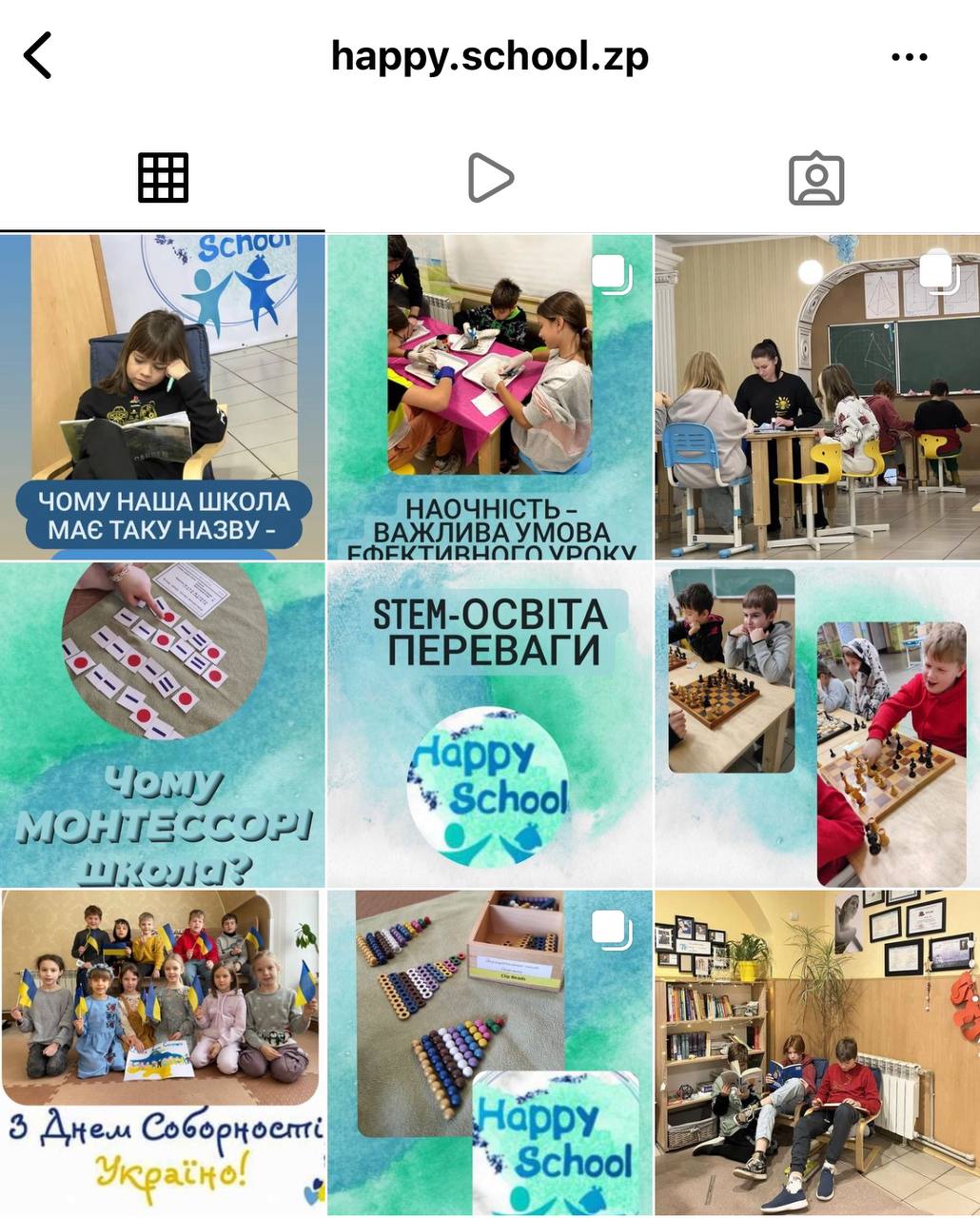 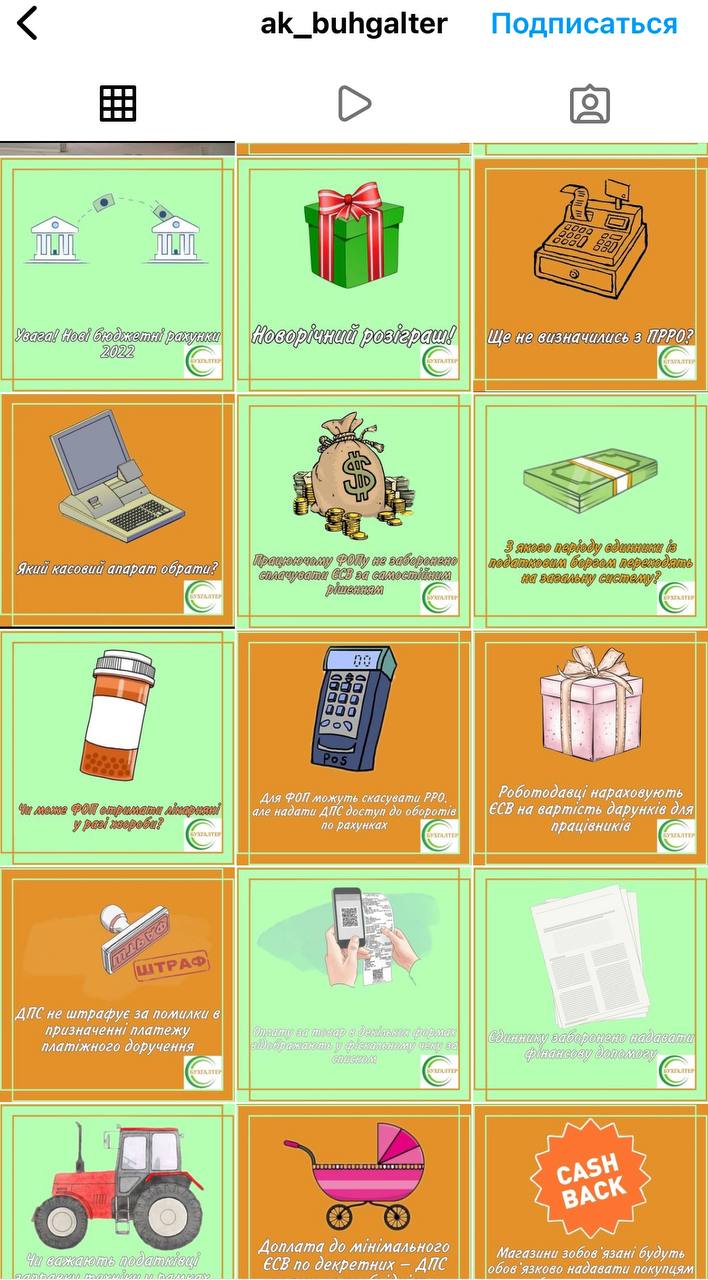 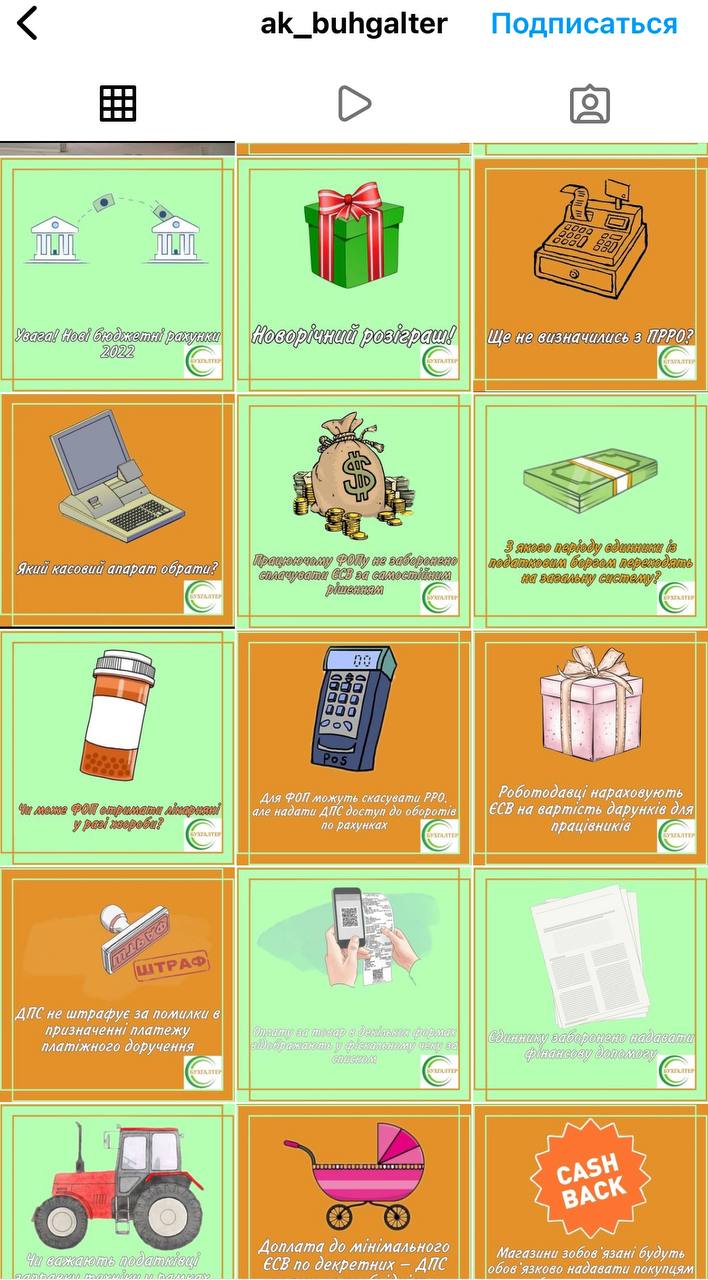 23.08.2022
Інші шляхи просування та інформування у соціальних мережах:
Під постами розкручених компаній, іменитих користувачів соціальних мереж;
Промокод;
Геолокація популярих місць;
Реклама у блогерів;
Участь у розіграшах;
Взаємна реклама;
Створення масок;
Розсилка;
Коллаборація.
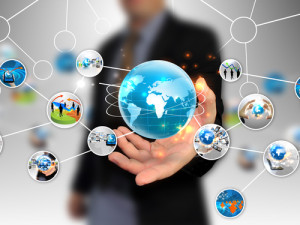 Що таке контент-план і навіщо він потрібен
Контент-план для соц.мереж – це складений заздалегідь на певний час чіткий графік публікацій. 

Вирішує питання:

Правильно організувати процес маркетингу. 
Проводити знижку до певних подій, сезонності тощо.

Легше орієнтуватися у виборі теми. 
Чітко вибудувати послідовність публікацій. 
Не забути про важливі дати. 
Готувати матеріали та фото для постів завчасно. 
Допоможе швидше проводити аналіз ефективності публікацій.
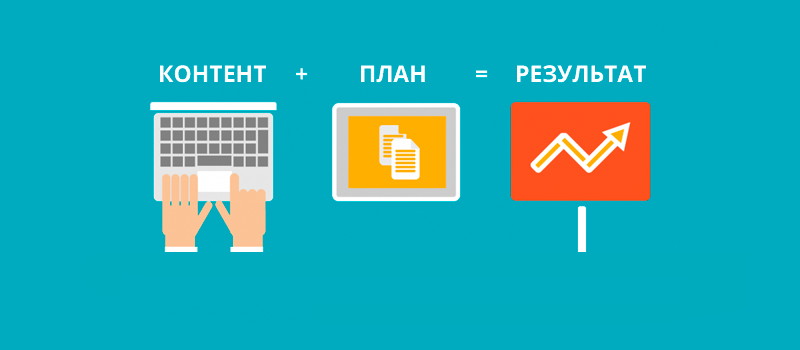 Конкуренти у соціальних мережах – це пабліки або сторінки, які просувають аналогічні товари або надають аналогічні послуги з використанням функцій соціальних мереж
Як шукати конкурентів:
За пошуком
За хештегами
За ключовими словами
За рекомендаціями
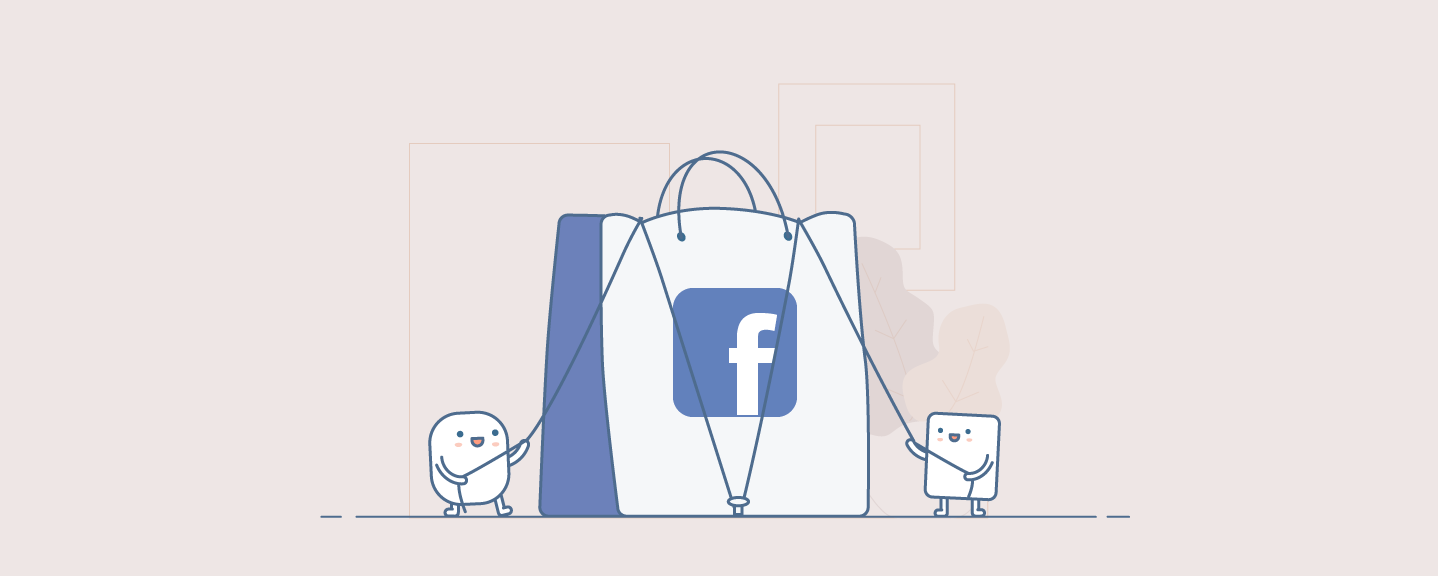 Тіньовий бан
Різке падіння охватів і цікавості до ваших постів, зниження переглядів, лайків, хештегів тощо
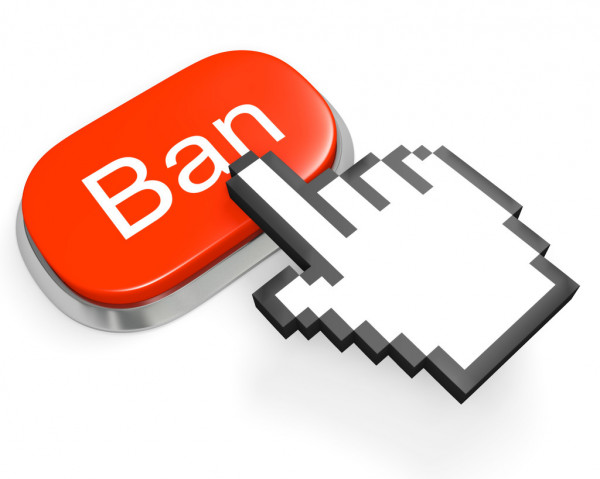 Щоб не потрапити в тіньовий бан потрібно:
Слідкувати за статистикою
Придумати хештег «перевірка _імя…бан»
Якщо ви себе не бачите – ви в бані
Пишите в службу підтримки
Не заходите в інстаграм добу, або більше
Чистите хештеги.
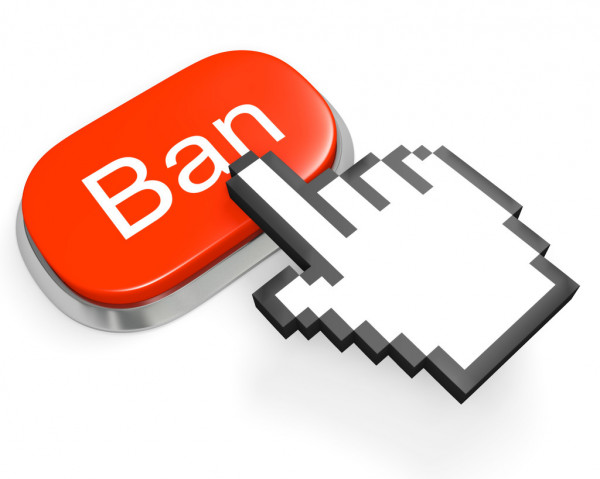 Щоб не потрапити в тіньовий бан потрібно:
Якщо у вас торговий паблік у Фейсбук і ви створили його тільки для налаштування реклами і переходу на сайт магазину – то потрібно оформити паблік як «живу сторінку» і загрузити мінімум 6 фото та постів, щоб на перший погляд модератора сторінка виглядала як активний паблік, а не як «робот».
Топ 5 сервісів для відстеження статистики та аналітики
 📊 Аналітика дуже важлива частина 
для будь-якого напрямку інтернет-маркетингу.
 Ця інформація допоможе грамотно розвивати 
профіль і ефективно його просувати 🚀
📈 Iconisquare - зміна числа передплатників - перегляд даних по географії передплатників - графік активності - кількість отриманих лайків і коментарів - топ фотографій по рекции користувачів - взаємозв'язок хештегів і залученості 📈 Livedune - звіти та аналітика - динаміка передплатників - пошук хештегів - відстеження залученості - фільтри за ключовими словами 📈 Socialbakers - список користувачів, які найчастіше лайкають - топ публікацій по лайкам / коментарів - реакції на публікації - репости публічних записів - коментарі та обговорення
📈 UnionMetrics 
дані по залученості 
обчислює оптимальний час для публікації контенту 
- визначає ефективні хештеги 
демографія передплатників

 📈Feedspy 
динаміка передплатників 
дані по залученості 
активність аудиторії по годинах / днях - визначає кращі фотографії профілю
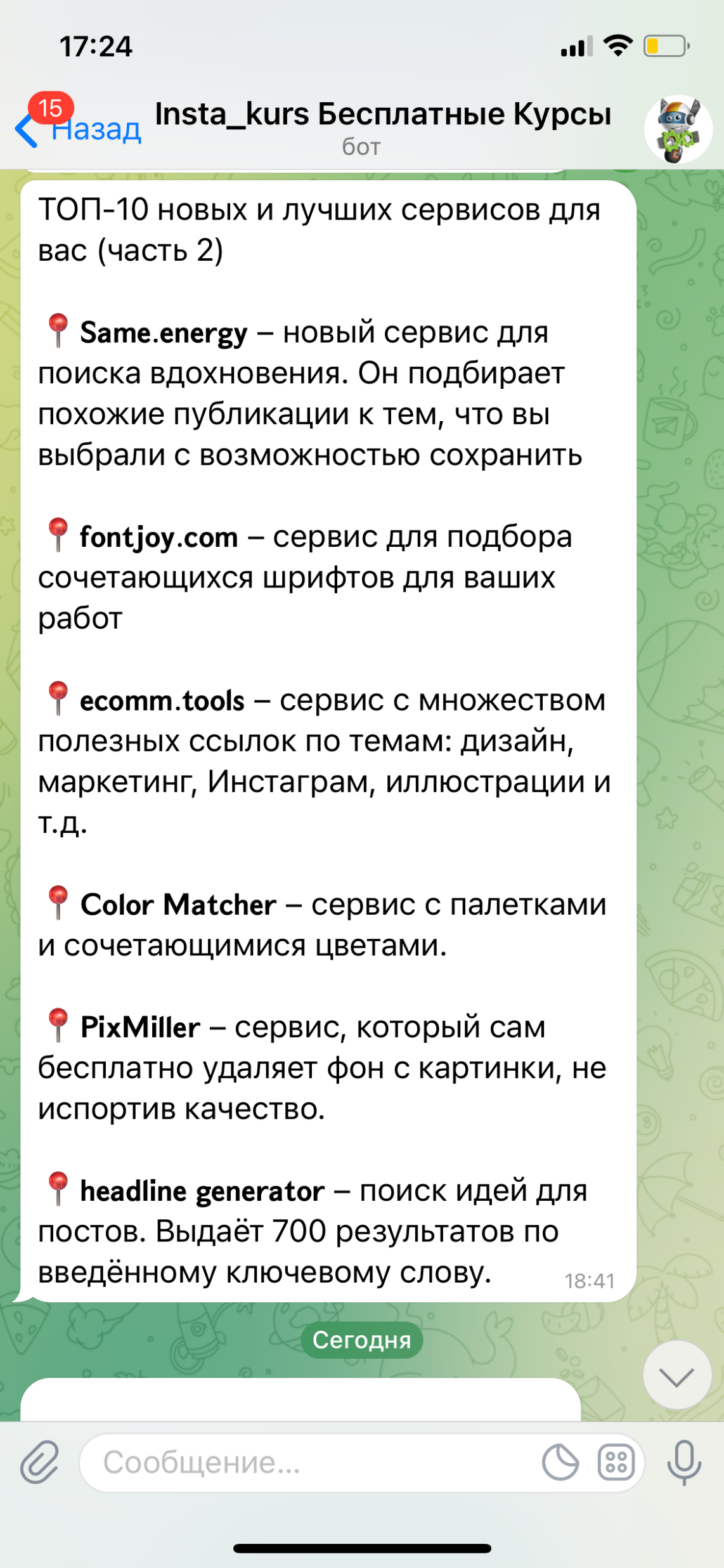 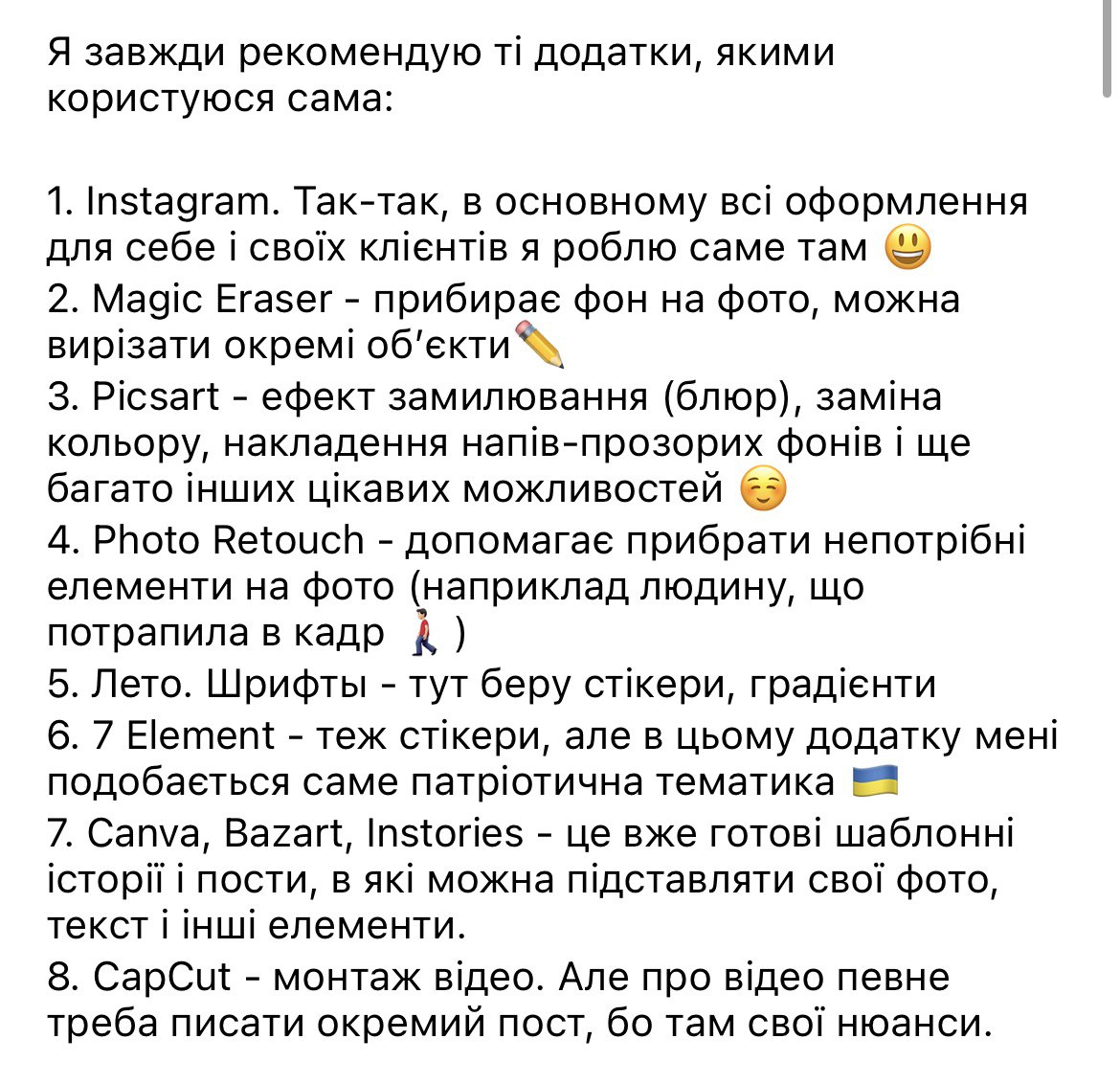 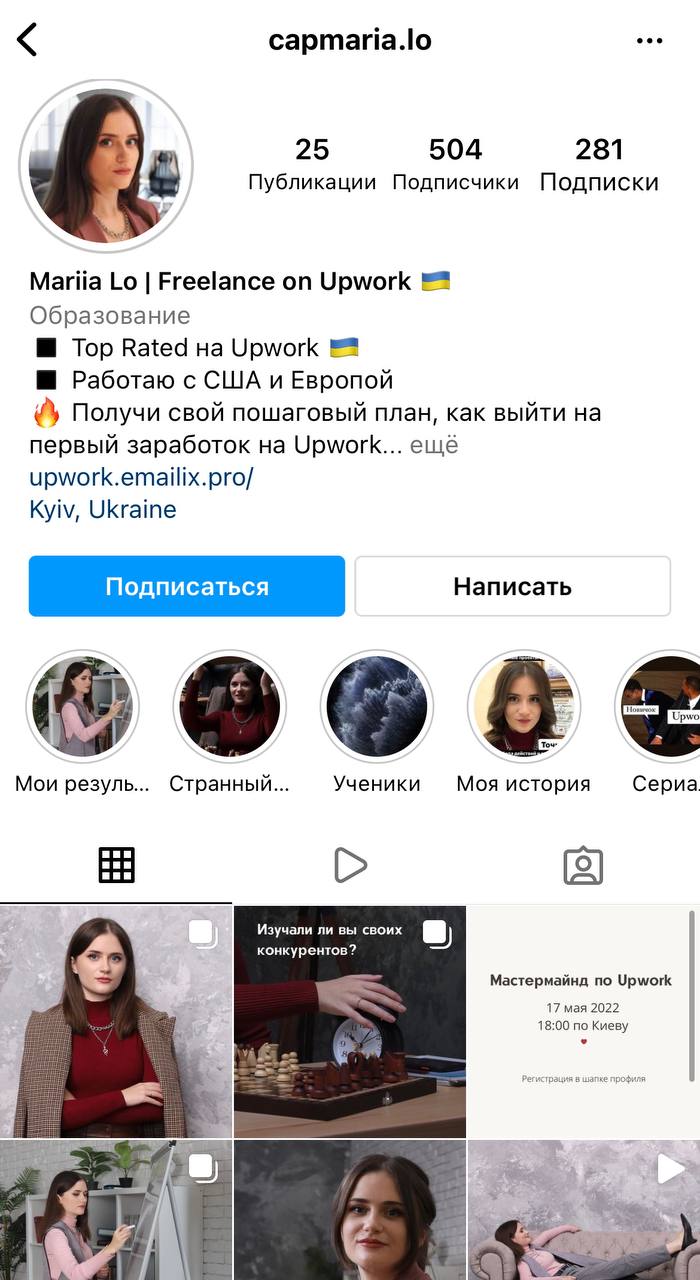 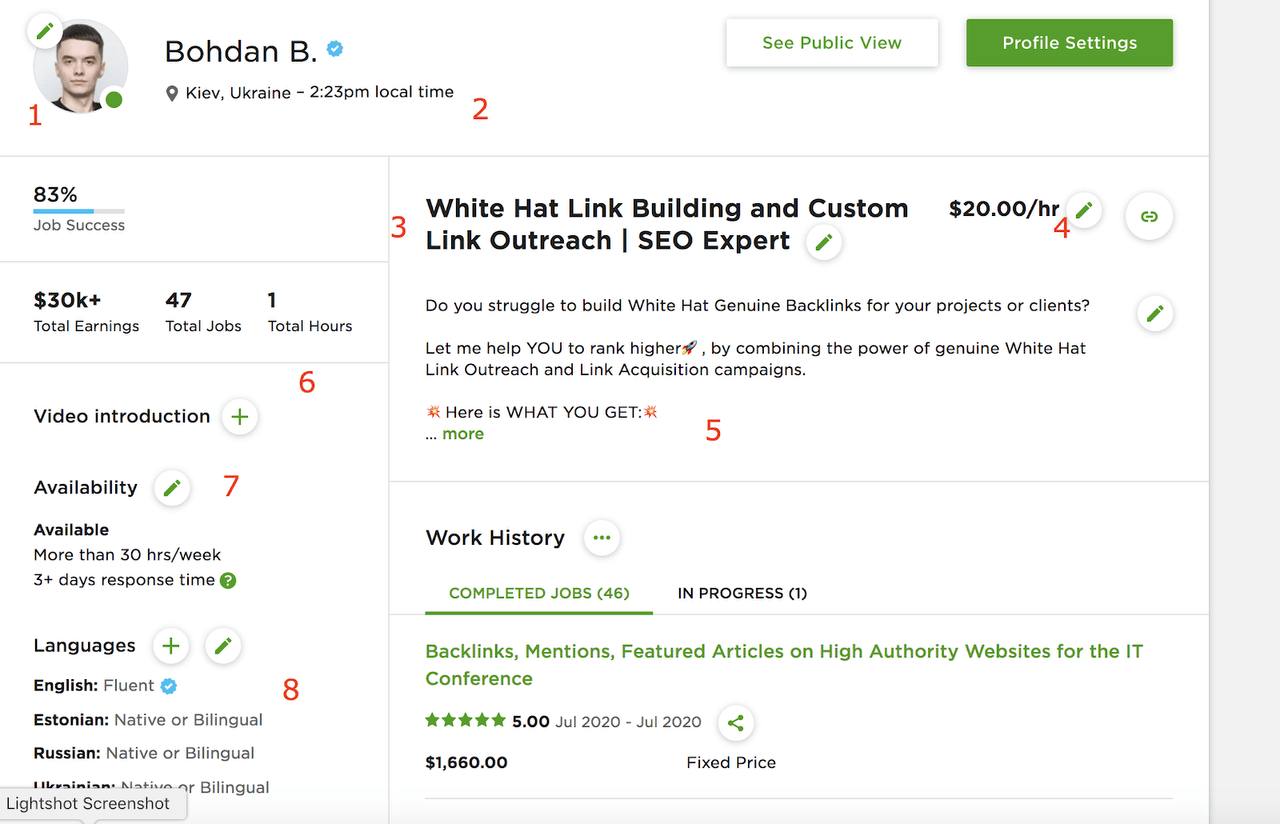 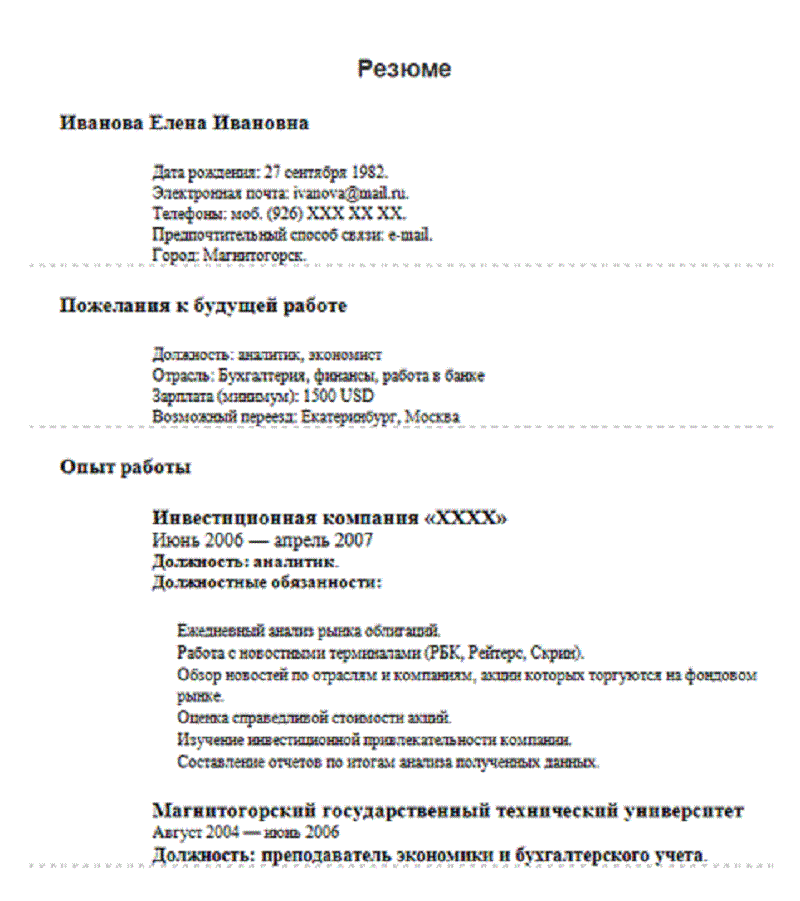 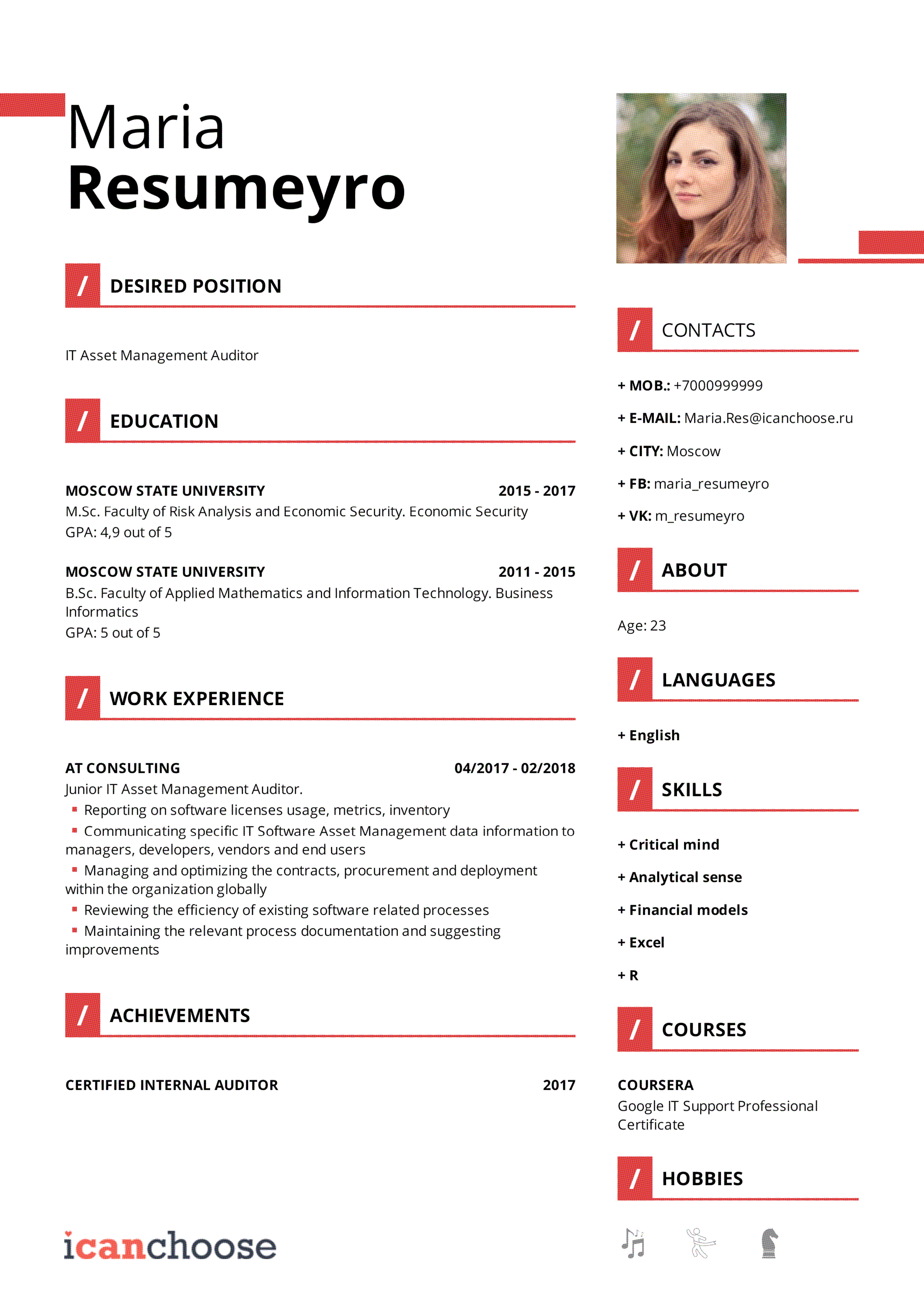